Technical Aspects Of Poster Production
Presented by Gareth Cowan
Date 23/01/2013
Printing Process
Printer Settings
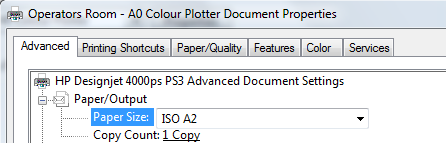 Where – CM131, CM001, CM003
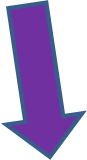 Cost of Printing A2
A2 Portrait 	 Width – 42.1 cm		Height 59.4 cm
A2 Landscape	 Width – 59.4 cm 	Height 42.1 cm
Guide Link
https://www.dur.ac.uk/cis/docs/

Search for : A0 printer